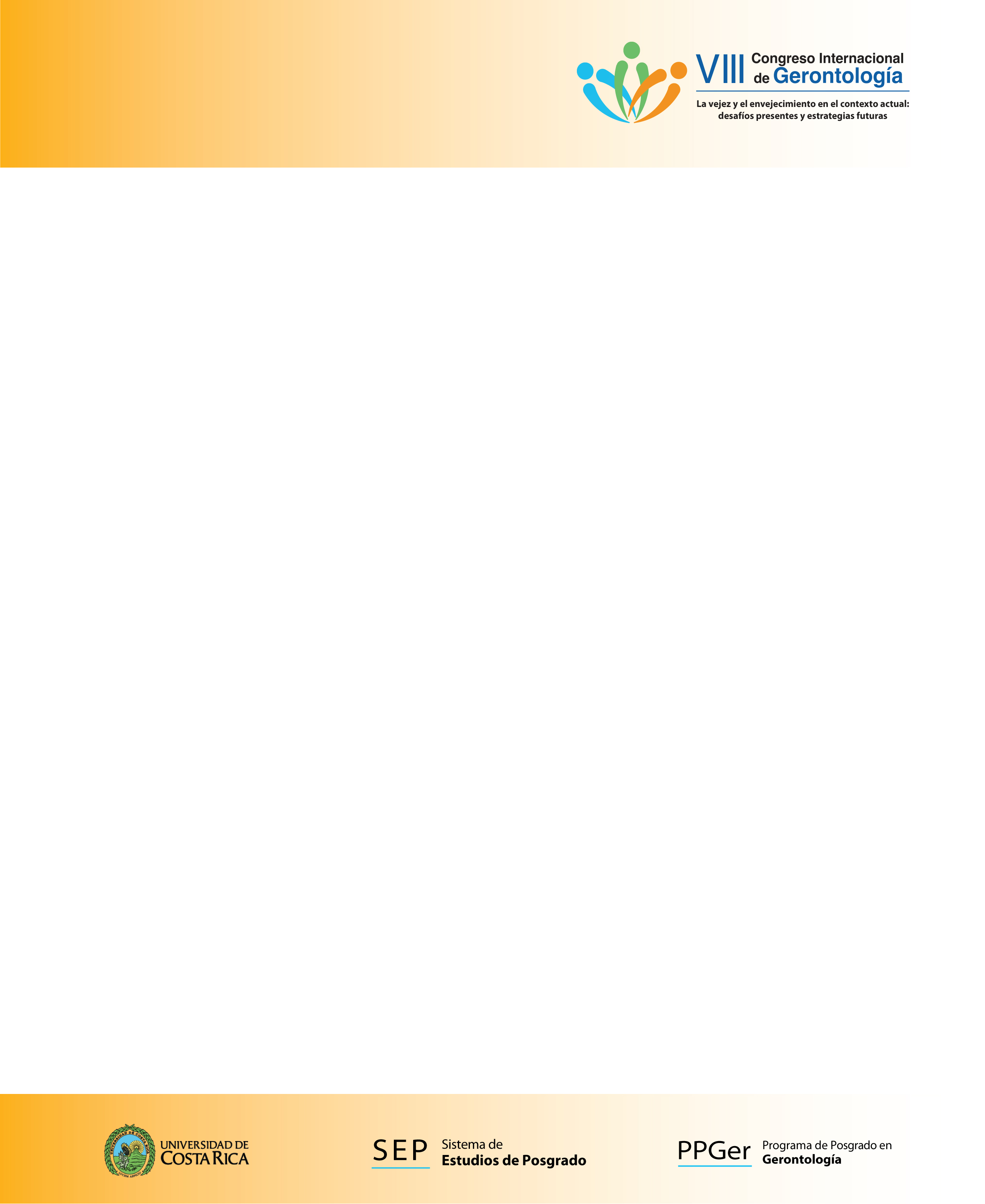 TITULO
Autores

Filiación
MÉTODO
OBJETIVOS
Texto
Texto
Gráficos y tablas
RESULTADOS
Texto
CONCLUSIONES
REFERENCIAS
Texto
Texto